1 Corinthians 9:24-25
Do you not know that those who run in a race all run, but only one receives the prize? Run in such a way that you may win. 25 Everyone who competes in the games exercises self-control in all things. They then do it to receive a perishable wreath, but we an imperishable..
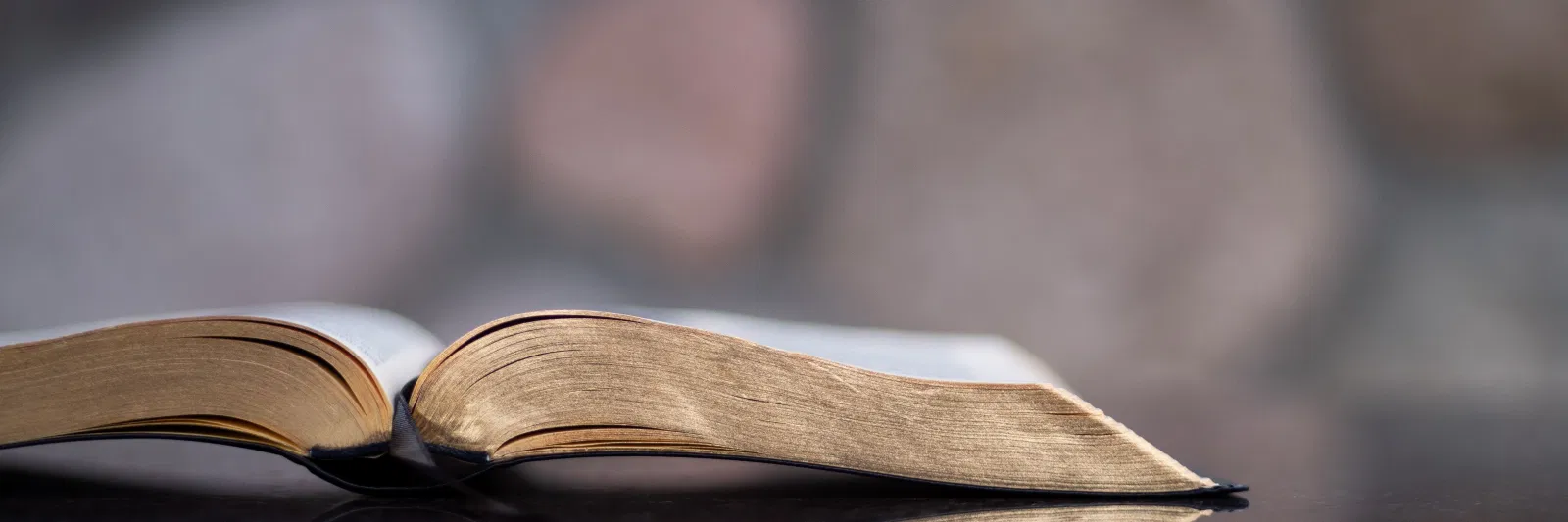 1 John 5:4-5
For whatever is born of God overcomes the world;           and this is the victory that has overcome                       the world—our faith. Who is the one who           overcomes the world, but he who believes that           Jesus is the Son of God?
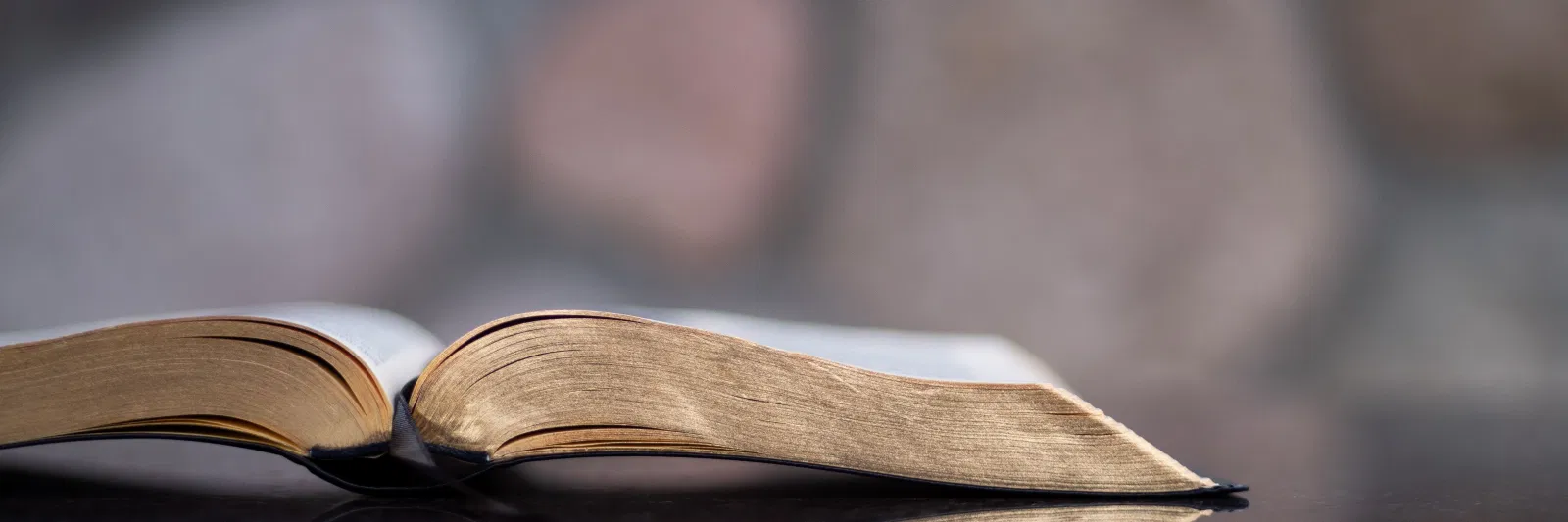 Hebrews 11:1
Now faith is the assurance of things hoped for, the conviction of things not seen.

The Confession: Acts 8:37
I believe that Jesus Christ is the Son of God.
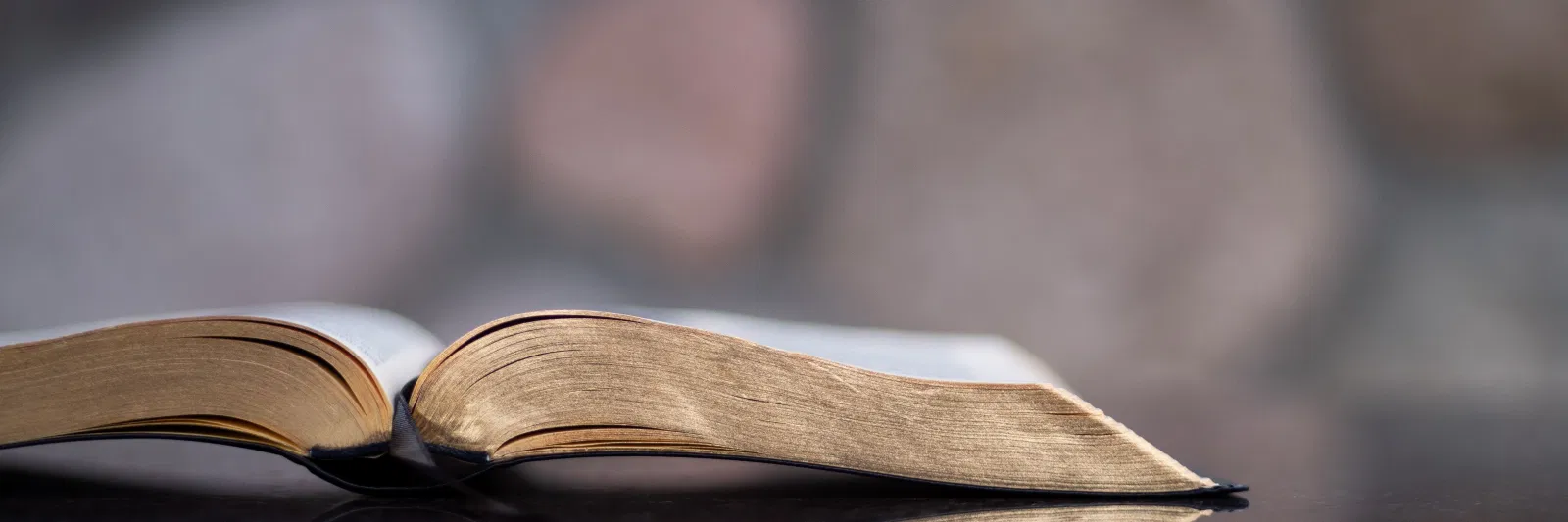 God’s Declaration
Matthew 3:17
A voice out of the heavens said, “This is My beloved Son, in whom I am well-pleased.”

Mark 9:7
This is My beloved Son, listen to Him!
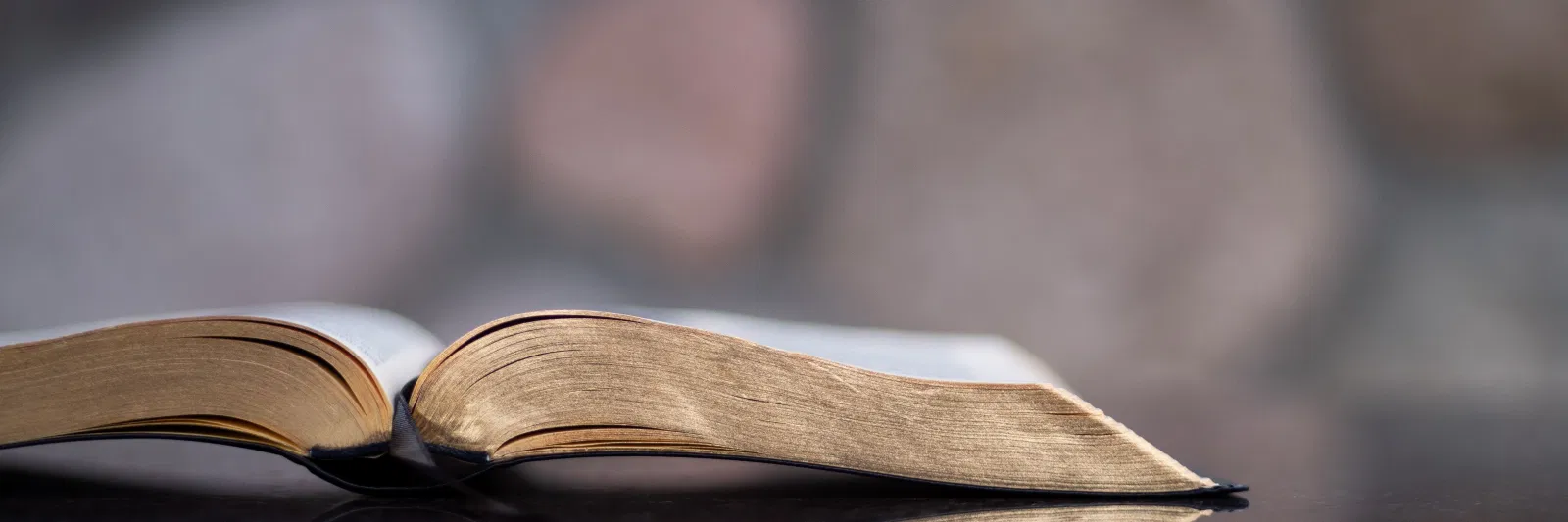 John 14:6
I am the way, and the truth, and the life; no one comes to the Father but through Me.
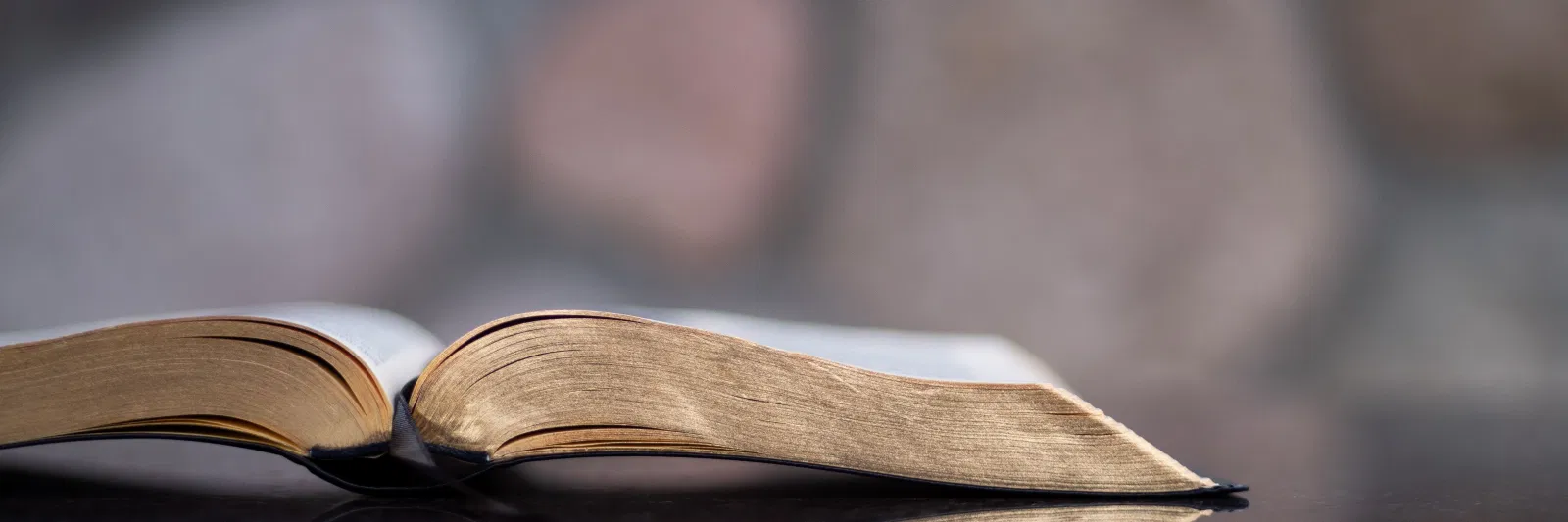 Jesus Has Words Of Eternal Life
John 6:68-69
Lord, to whom shall we go? You have words of eternal life. We have believed and have come to know that You are the Holy One of God.
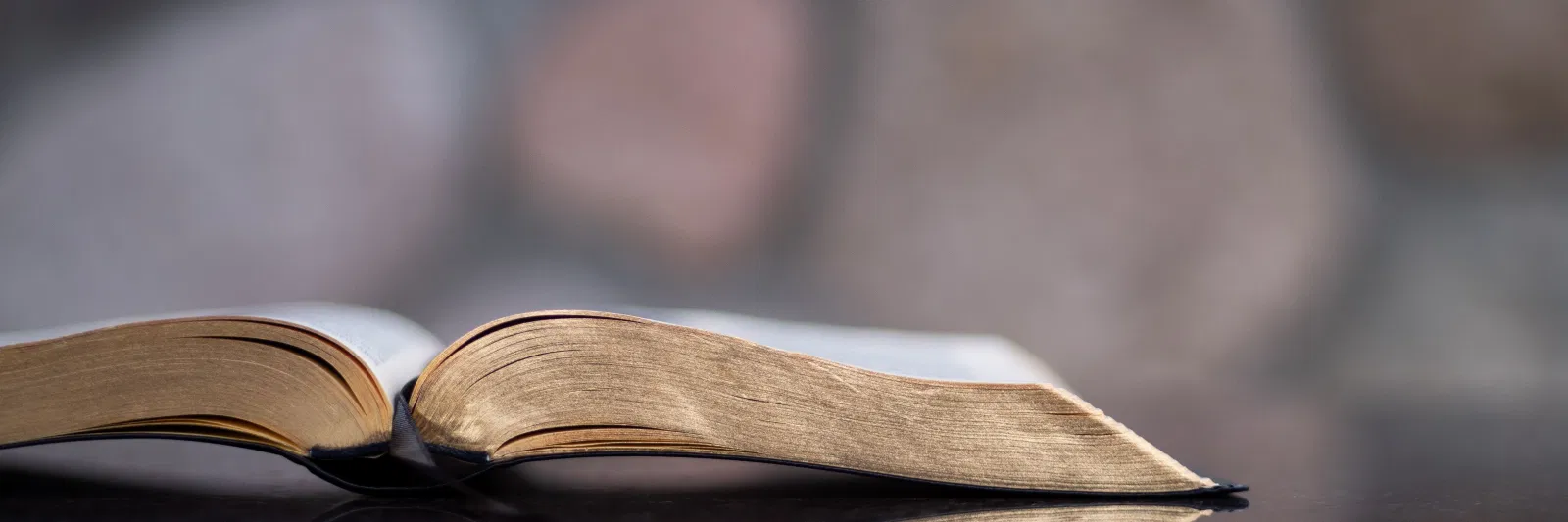 Jesus Has Words Of Eternal Life
Matthew 19:29 …will inherit eternal life.

Matthew 25:46 …the righteous into eternal life

John 6:40 … will have eternal life

John 12:44-48 …His commandment is eternal life.
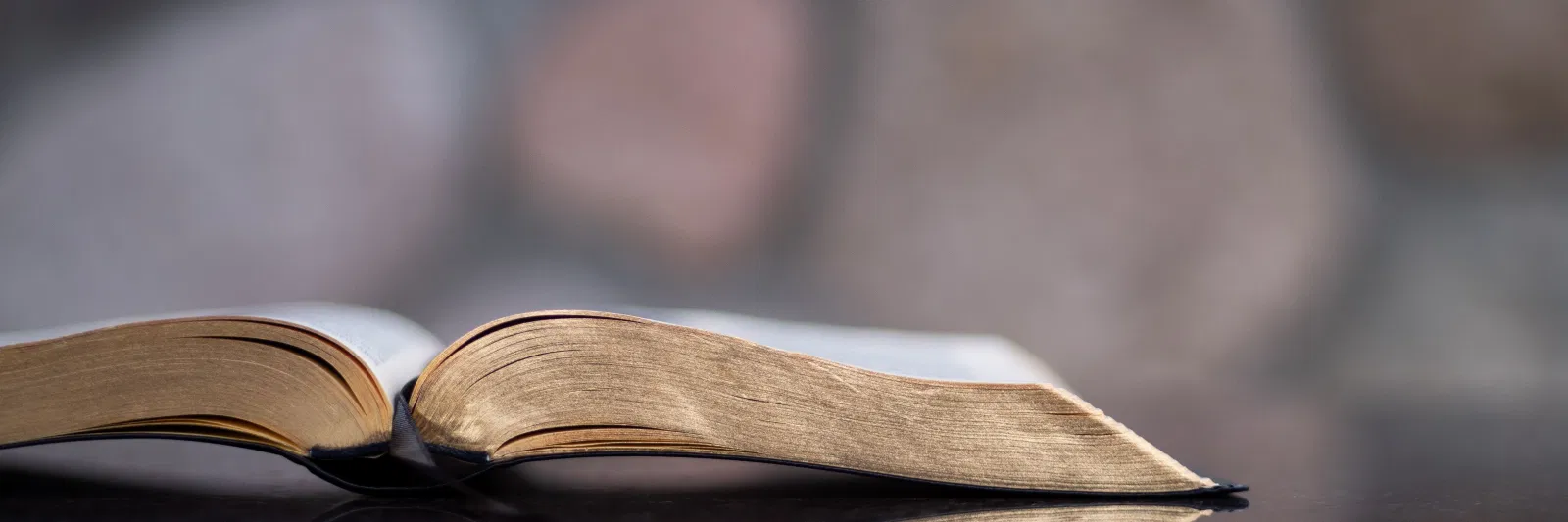 Jesus Is The Holy One Of God
John 17:2
Father, the hour has come; glorify Your Son,                        that the Son may glorify You”

Romans 10:17 Faith comes from hearing, and hearing by the word of Christ

John 20:30-31 …that you may believe                          that Jesus is the Christ, the Son of God
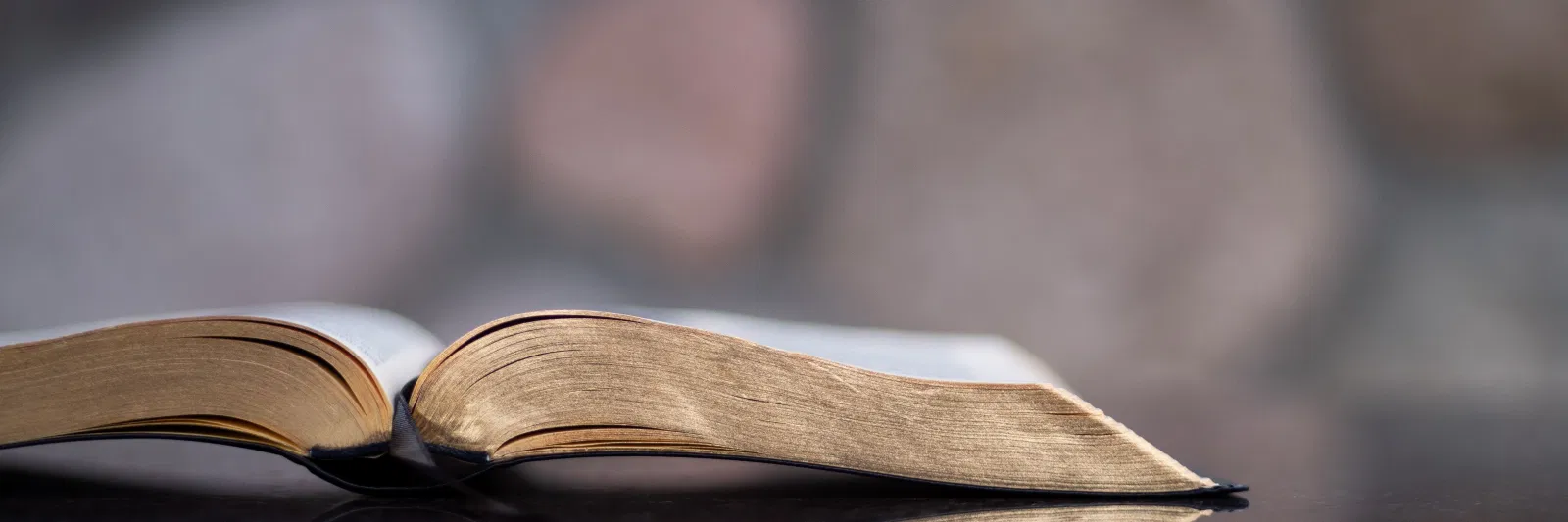 Fear Indicates A Little Faith
Matthew 8:23-27 
…Why are you afraid, you men of little faith?

Matthew 14:28-31
You of little faith…

Luke 12:27-32
You men of little faith
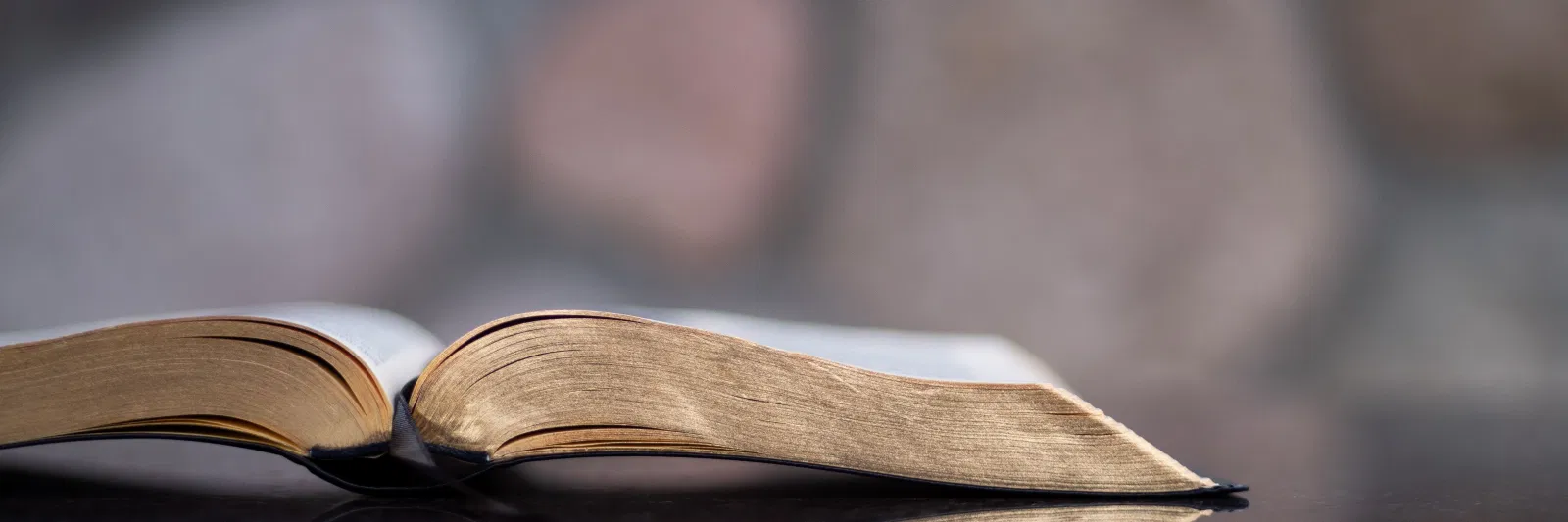 Fear Of Strife
Matthew 10:34-38
Do not think that I came to bring peace on the earth…

We Are Not Alone
Hebrews 3:13; 1 Thessalonians 5:11;         Hebrews 10:24-25
 Encourage one another…
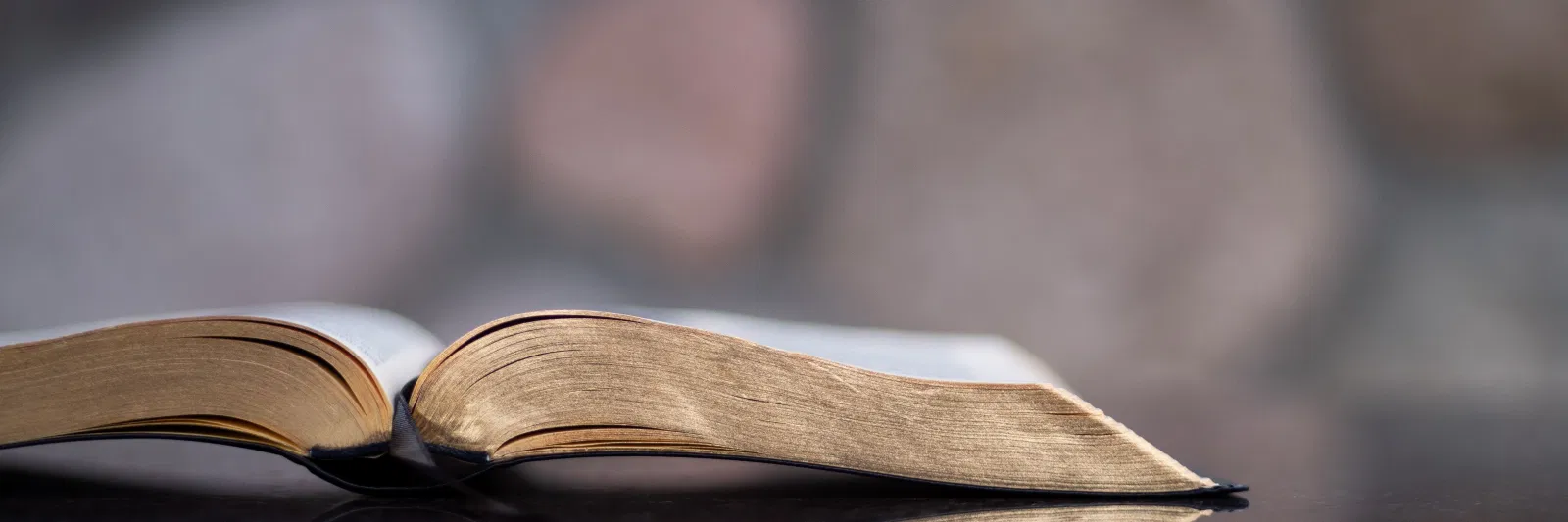 Fear Of Persecution
Matthew 5:10-12 
Blessed are those who have been persecuted for the sake of righteousness…

John 15:18-20
…If they persecuted Me, they will also persecute you

2 Timothy 3:12
All who desire to live godly in Christ Jesus will be persecuted
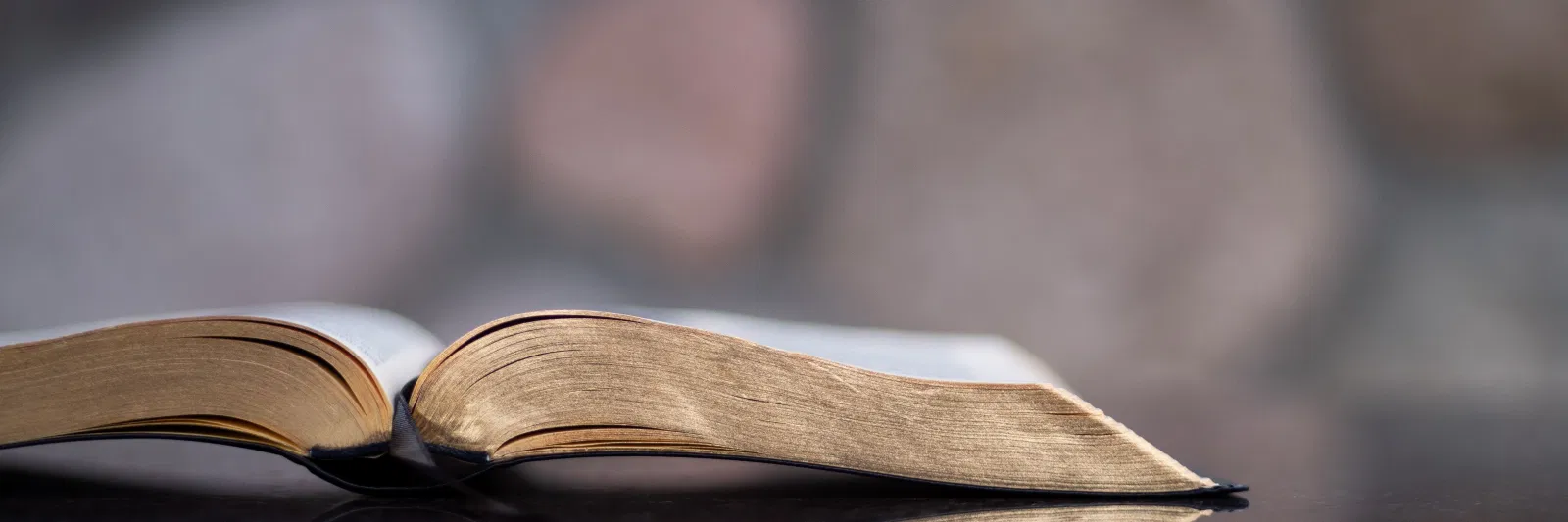 Fear Of Death
Matthew 10:21-22 
Brother will betray brother to death, and a father his child; and children will rise up against parents and cause them to be put to death. You will be hated by all because of My name, but it is the one who has endured to the end who will be saved.
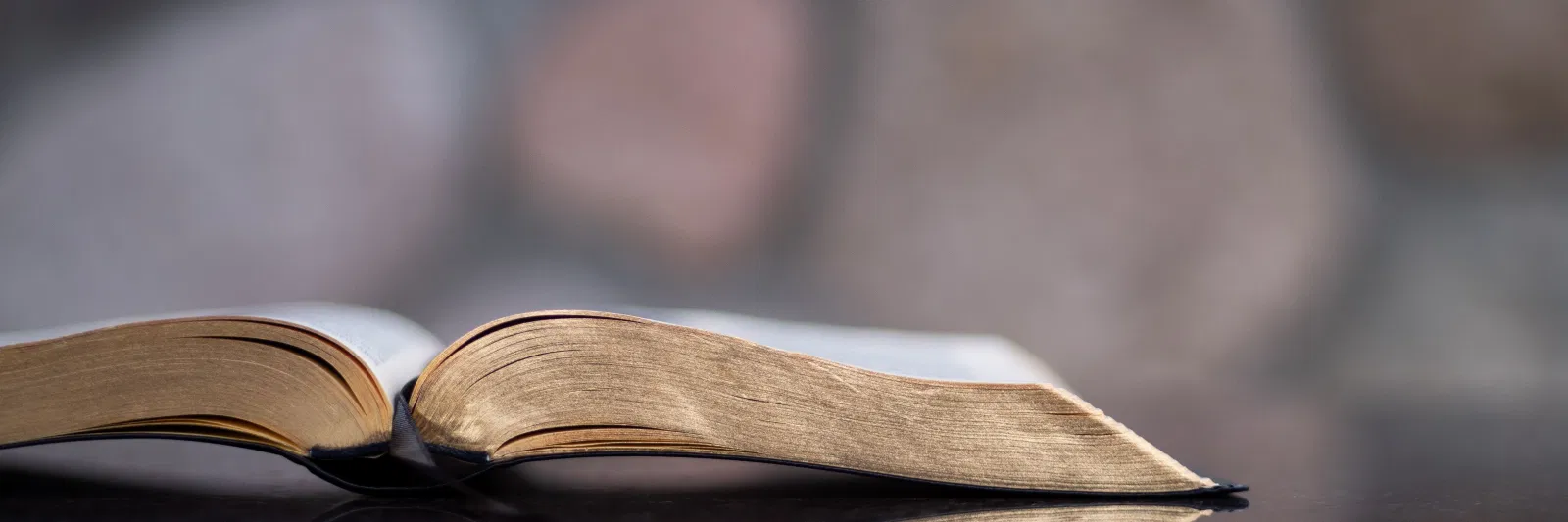 Fear Of Death
Hebrews 2:14-15
Therefore, since the children share in flesh and blood, He Himself likewise also partook of the same, that through death He might render powerless him who had the power of death, that is, the devil, and might free those who through fear of death were subject t o slavery all their lives.
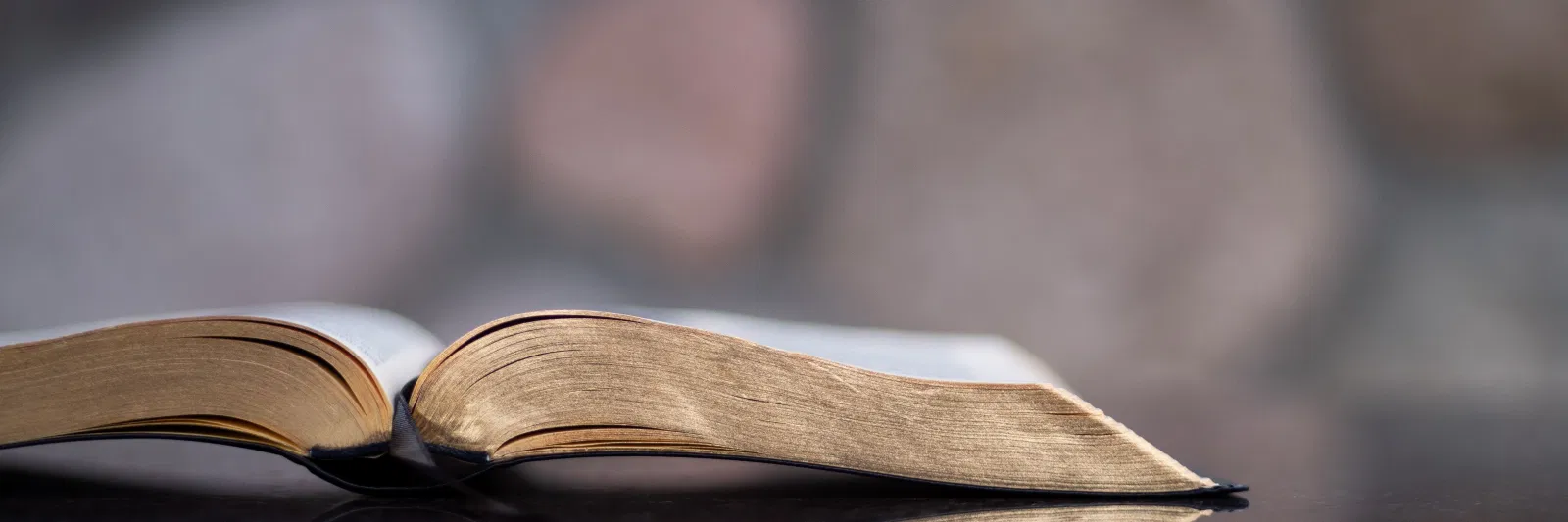 Fear Of Death
1 John 3:8
The Son of God appeared for this purpose, to destroy the works of the devil.
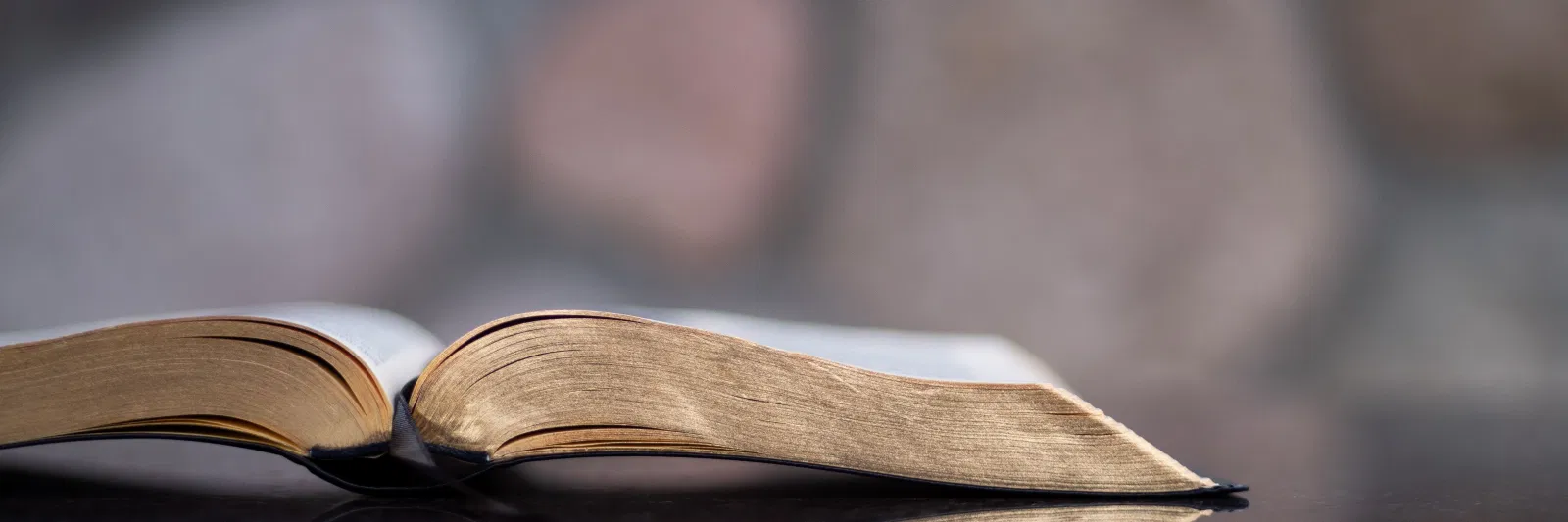 Fear Of Death
Philippians 1:21-23
For to me, to olive is Christ and to die is gain. But if I am to live on in the flesh, this will mean fruitful labor for me; and I do not know which to choose. But I am hard-pressed from both directions, having the desire to depart and be with Christ, for that is very much better.
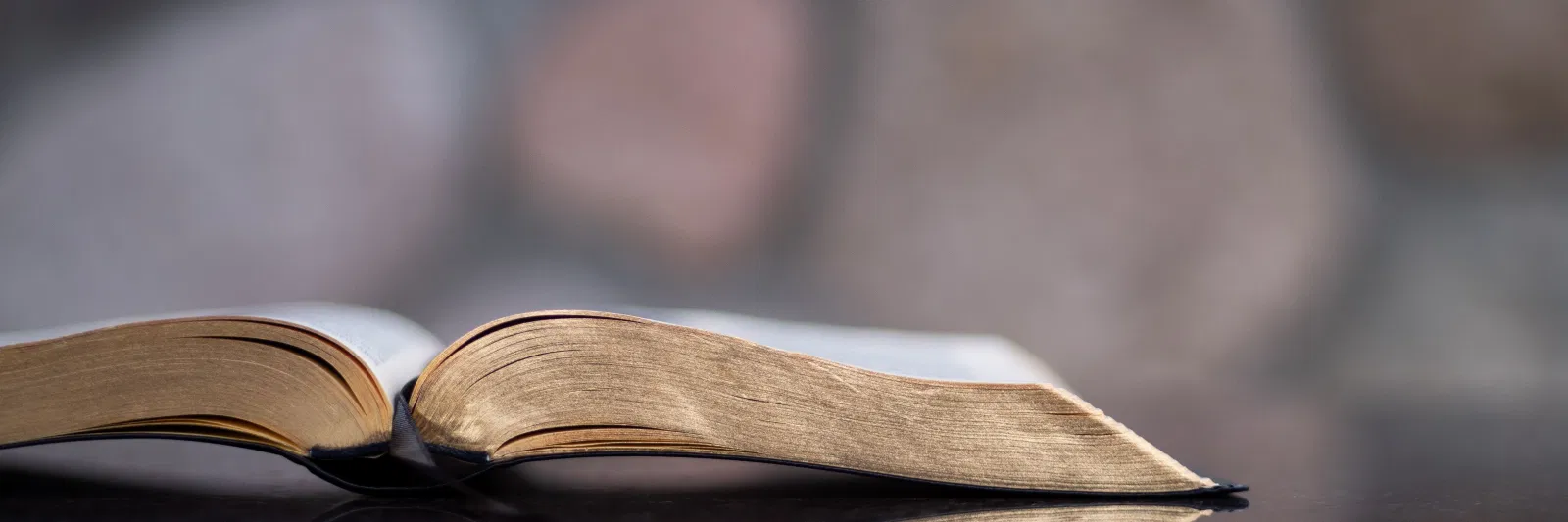 Fear Of Judgement
John 3:20
For everyone who does evil hates the Light, and does not come to the Light for fear that his deeds will be exposed.
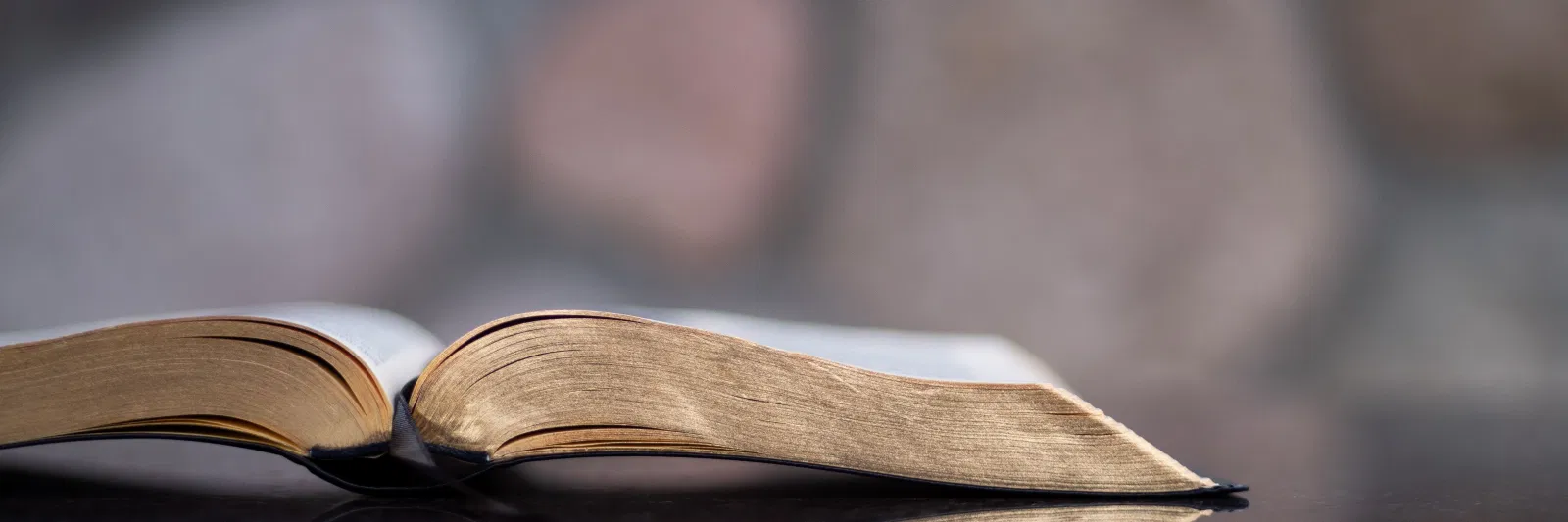 Fear Of Judgement
John 14:1-3
Do not let your heart be trouble; believe in God, believe also in Me. In My Father’s house are many dwelling places; if it were not so, I would have told you; for I go to prepare a place for you. If I go and prepare a place for you, I will come again and receive you to My self, that where I am, there you may be also.
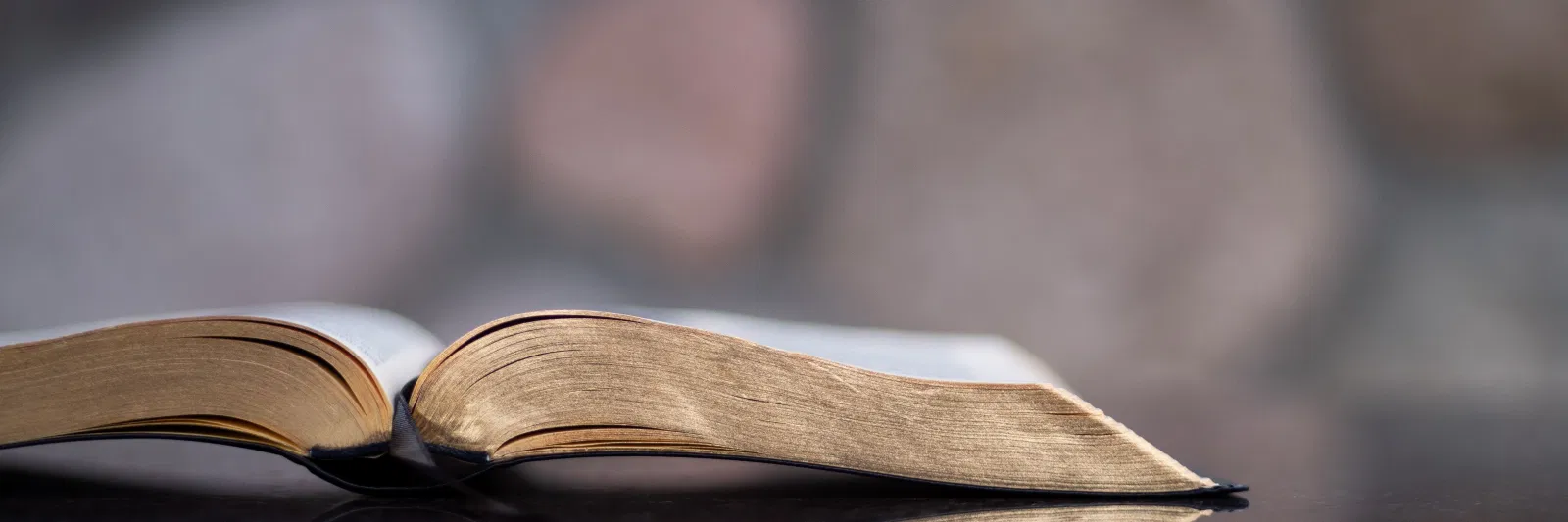 Fear Of Judgement
2 Timothy 4:6-8
For I am already poured out a drink offering, and the time of my departure has come. I have fought the good fight, I have finished the course, I have kept the faith; in the future there is laid up for me the crown of righteousness, which the Lord, the righteous judge, will award to me on that day; and not only to me, but also to all who have loved His appearing.
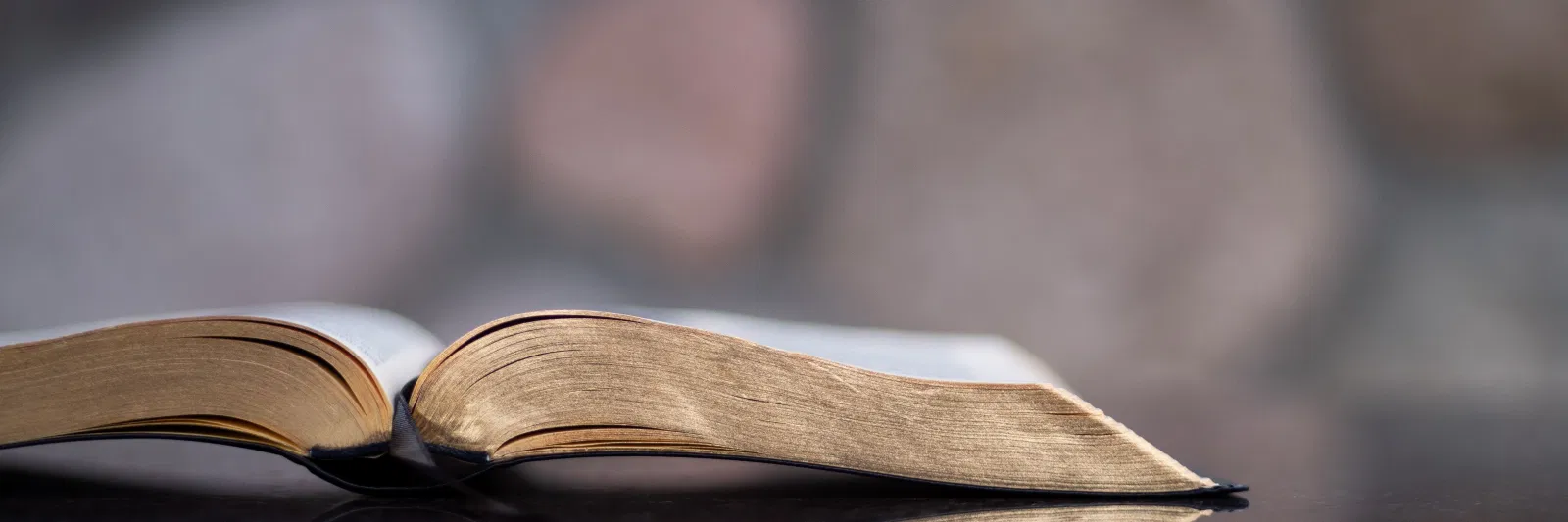 Fear Of Judgement
1 John 4:15-18
Whoever confesses that Jesus is the Son of God, God abides in him, and he in God. We have come to know and have believed the love which God has for us. God is love, and the one who abides in love abides in God, and God abides in him. By this, love is perfected with us, so that we may have confidence in the day of judgment; because as He is, so also are we in this world. There is no fear in love; but perfect love casts out fear, because fear involves punishment, and the one who fears is not perfected in love.”
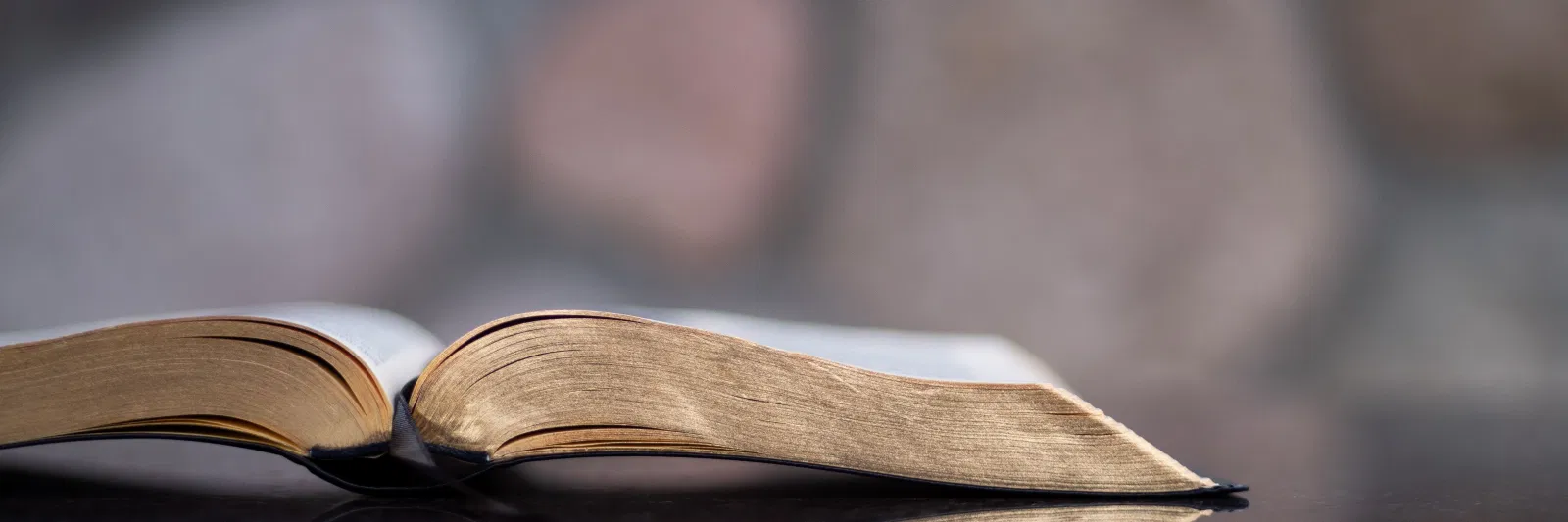 Fear Of Judgement
Romans 8:15
For you have not received a spirit of slavery leading to fear again, but you have received a spirit of adoption as sons by which we cry our, “Abba! Father!”

Matthew 10:28
Do not fear those who kill the body but are unable to kill the soul; but rather fear Him who is able to destroy both soul and body in hell.
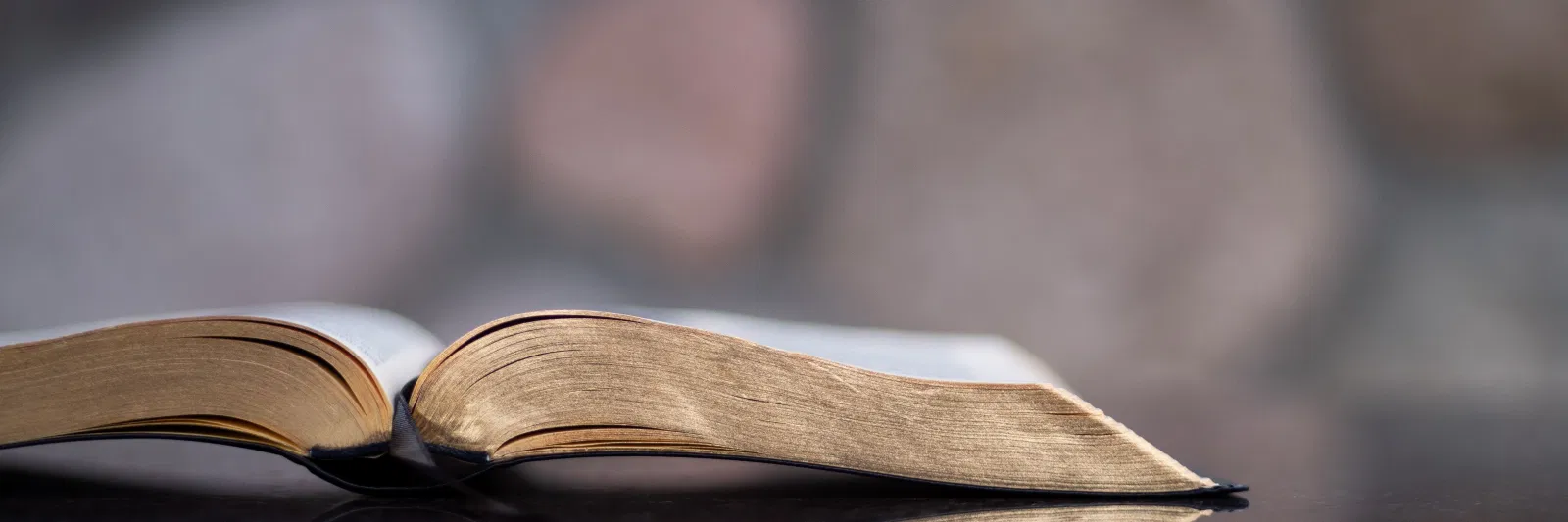 Victory In Jesus
John 3:36
He who believes in the Son has eternal life; but he who does not obey the Son will not see life, but the wrath of God abides on him.

Being “in Christ” is Essential
Romans 3:24; 6:11; 8:1; 8:39; 12:5
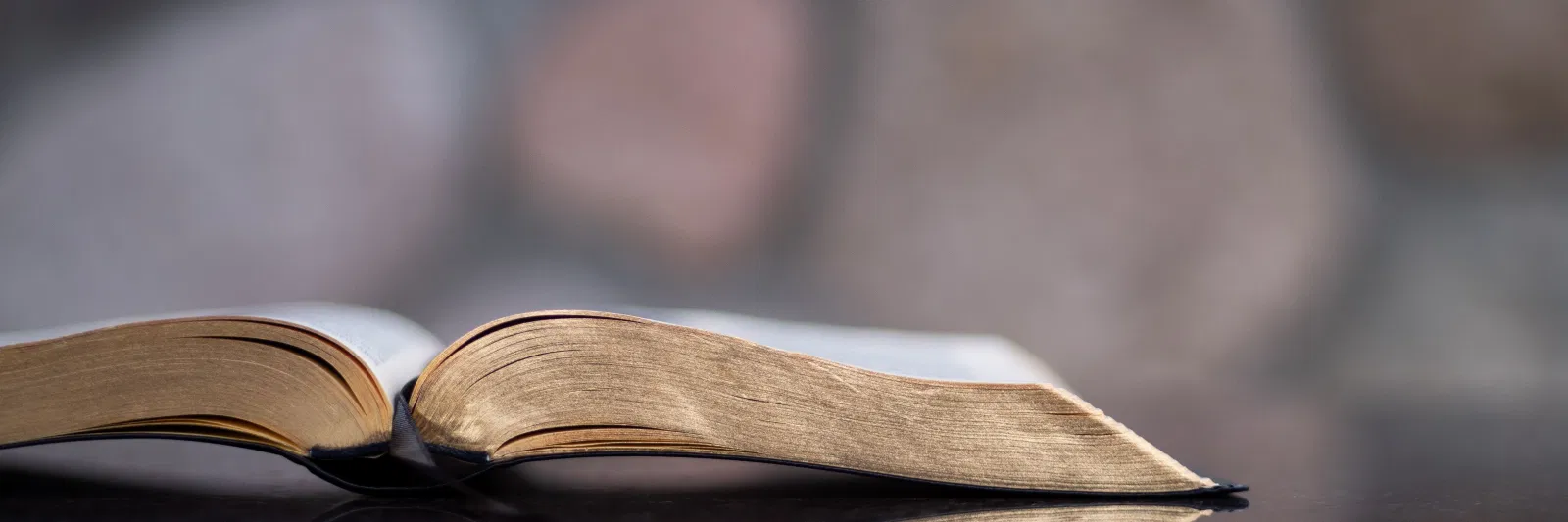 Victory In Jesus
Matthew 10:32-33
Therefore everyone who confesses Me before men, I will also confess him before My Father who is in heaven. But whoever denies Me before men, I will also deny him before My Father who is in heaven.

Luke 13:3
Unless you repent, you will all likewise perish.
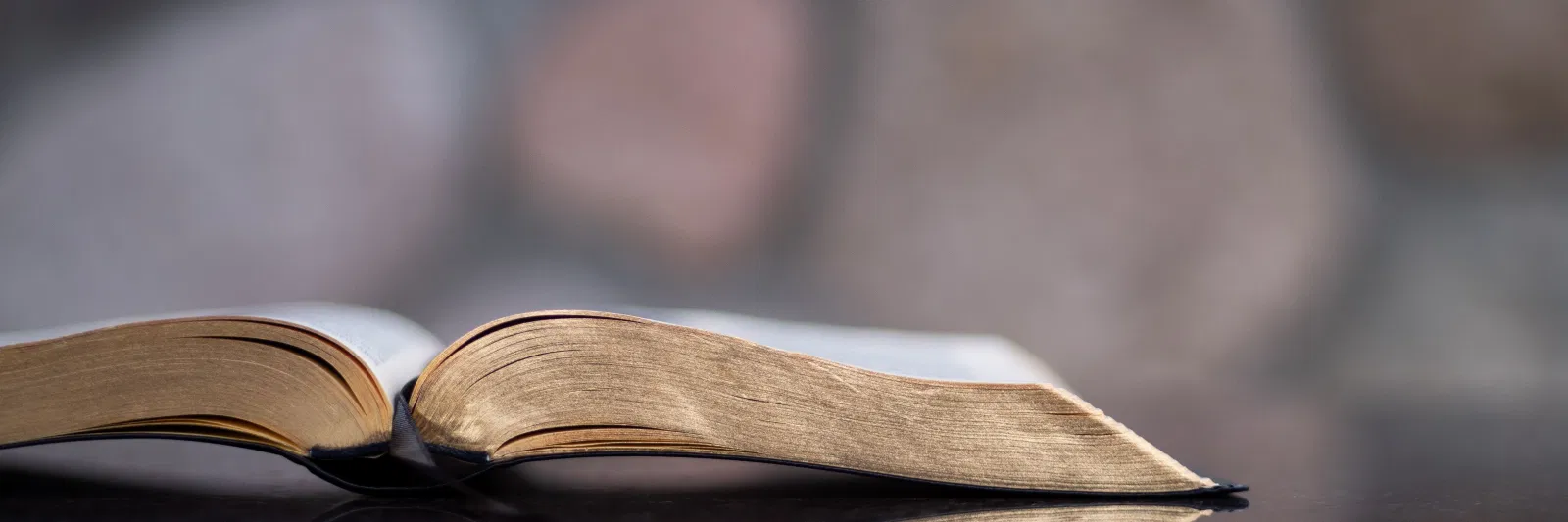 Victory In Jesus
Galatians 3:27
For all of you who were baptized into Christ have clothed yourself with Christ

Romans 6:3
Do you not know that all of us who have been baptized into Christ Jesus have been baptized into His death?
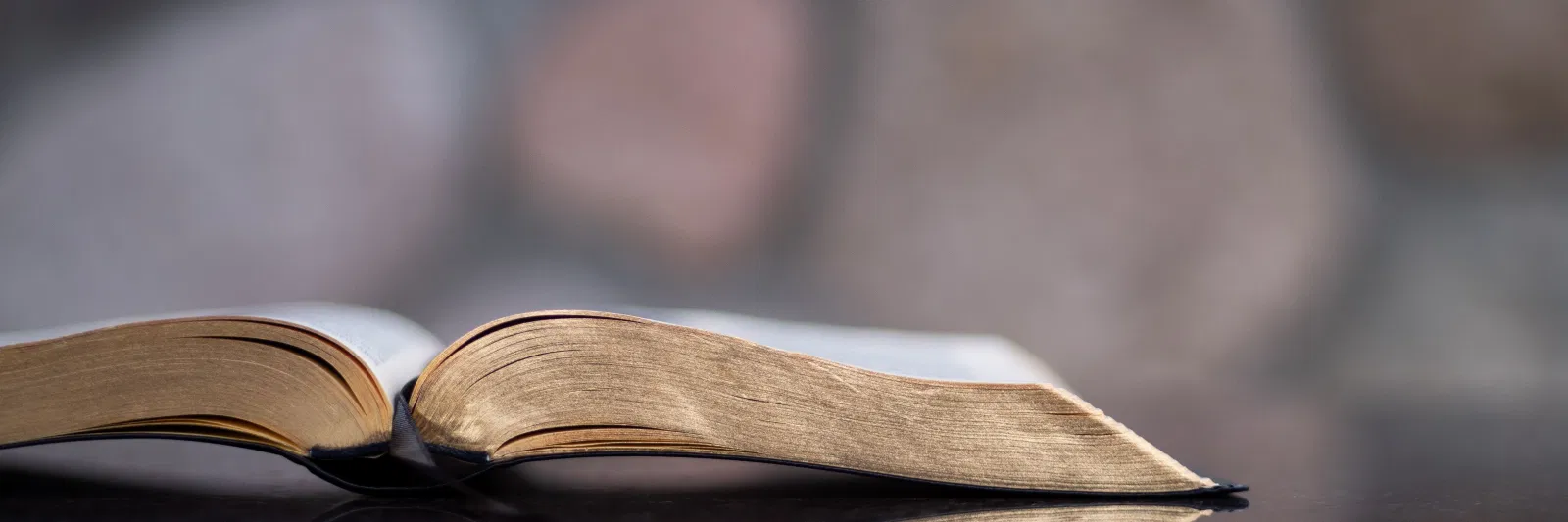 Victory In Jesus
Acts 2:38
Repent, and each of you be baptized in the name of Jesus Christ for the forgiveness of your sins

Acts 22:16
Now why do you delay? Get up and be baptized, and wash away your sins, calling on His name.
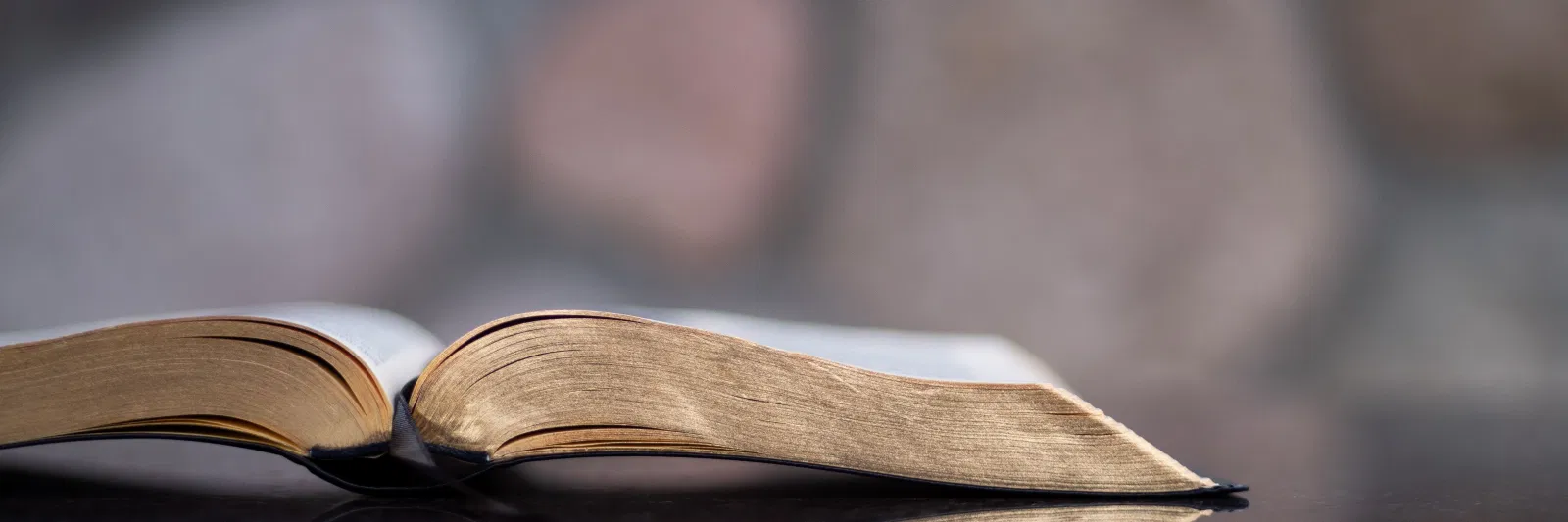 Victory In Jesus
Hebrews 12:1-3
Therefore, since we have so great a cloud of witnesses surrounding us, let us also lay aside every encumbrance and the sin which so easily entangles us, and let us run with endurance the race that is set before us, fixing our eyes on Jesus, the author and perfecter of faith, who for the joy set before Him endured the cross, despising the shame, and has sat down at the right hand of the throne of God.
For consider Him who has endured such hostility by sinners against Himself, so that you will not grow weary and lose heart.
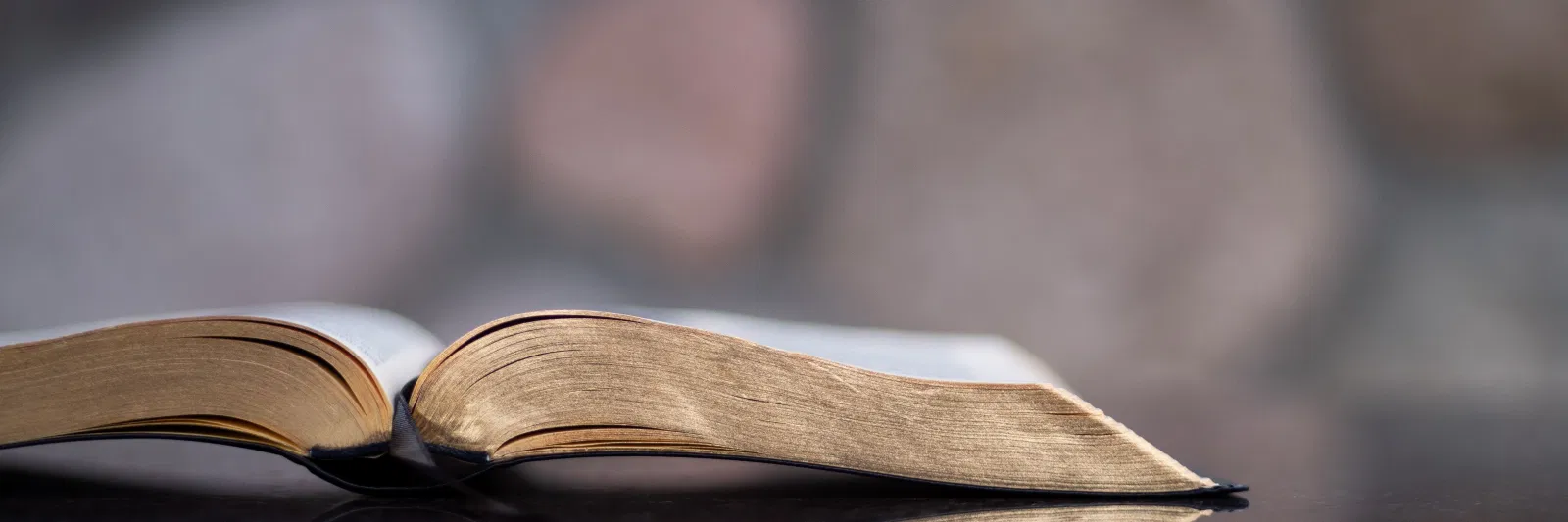 Victory In Jesus

1 John 5:4-5
For whatever is born of God overcomes the world; and this is the victory that has overcome the world – our faith.
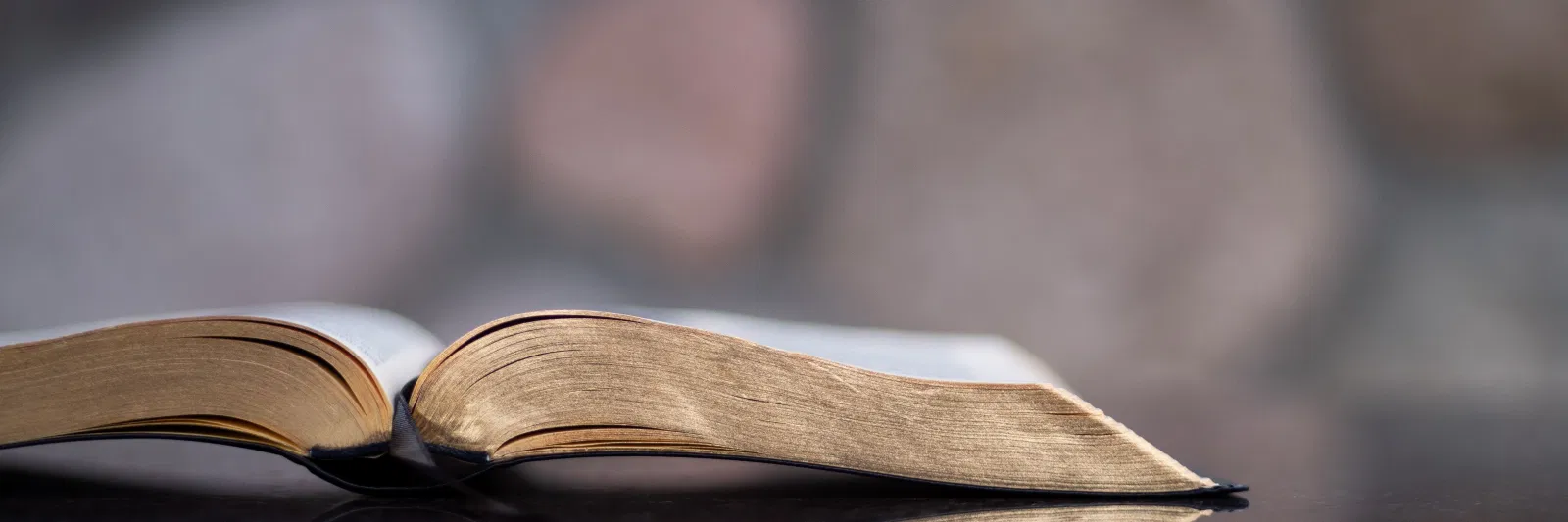